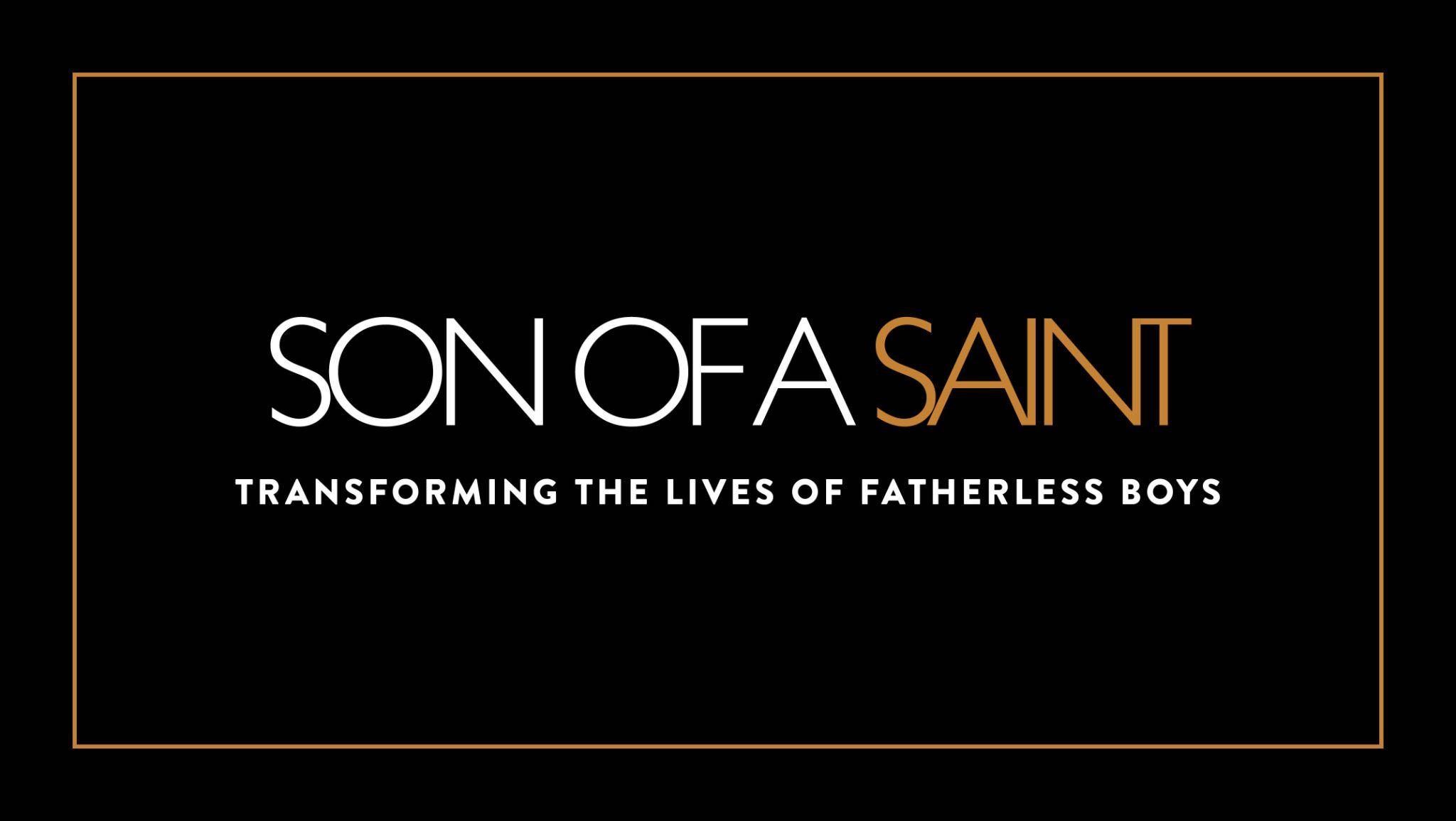 BIVIAN “SONNY” LEE III
Greater New Orleans Executive Association
April 1st, 2025
[Speaker Notes: Elliot speaks]
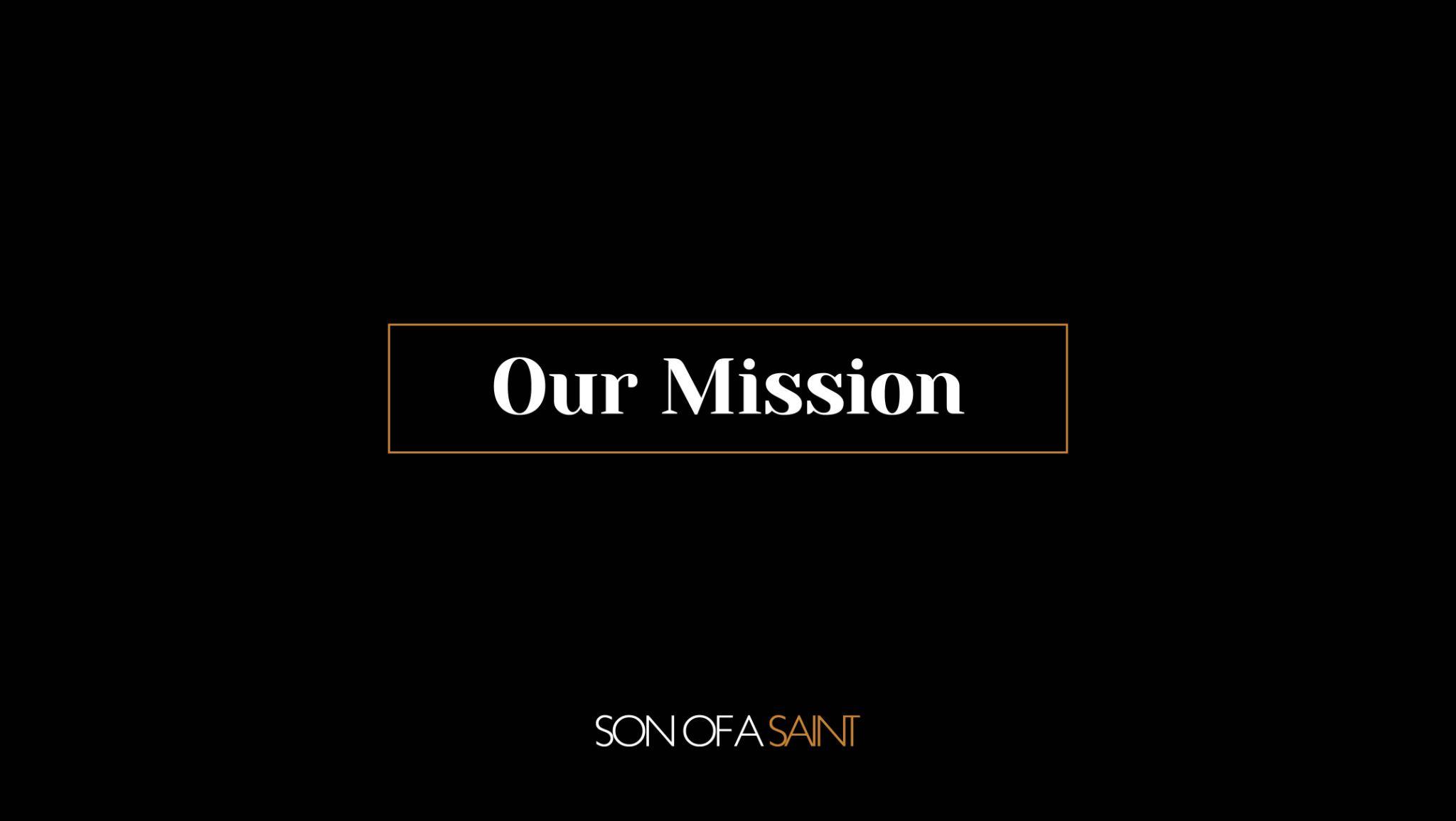 [Speaker Notes: Elliot discusses]
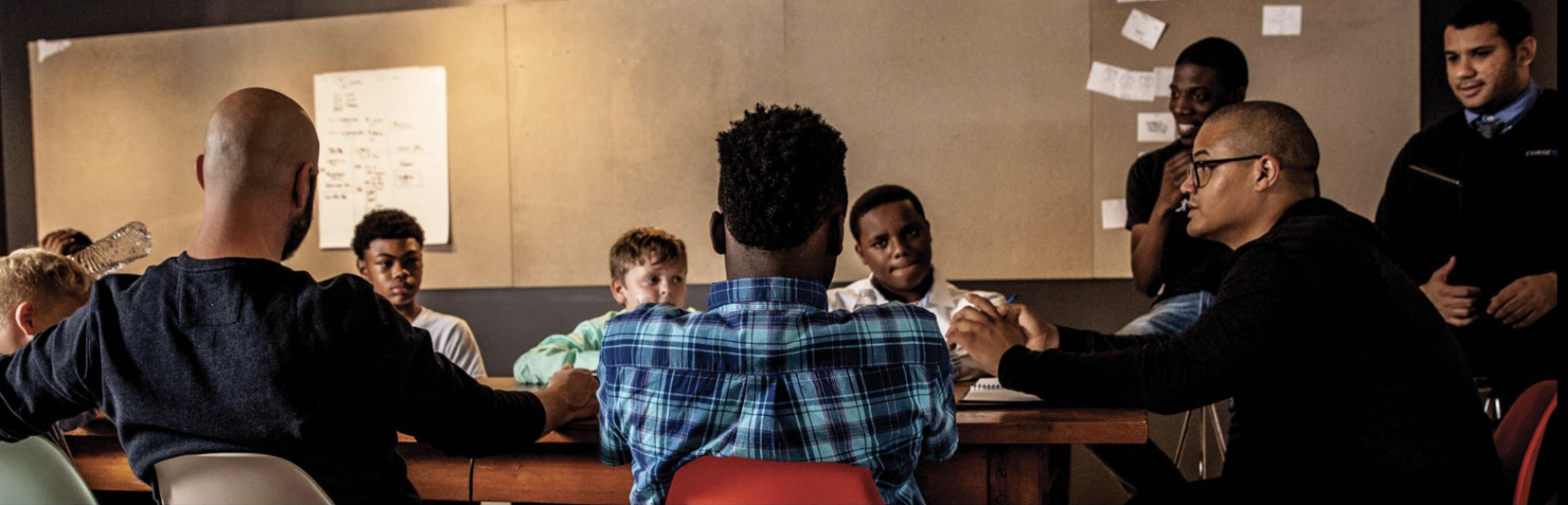 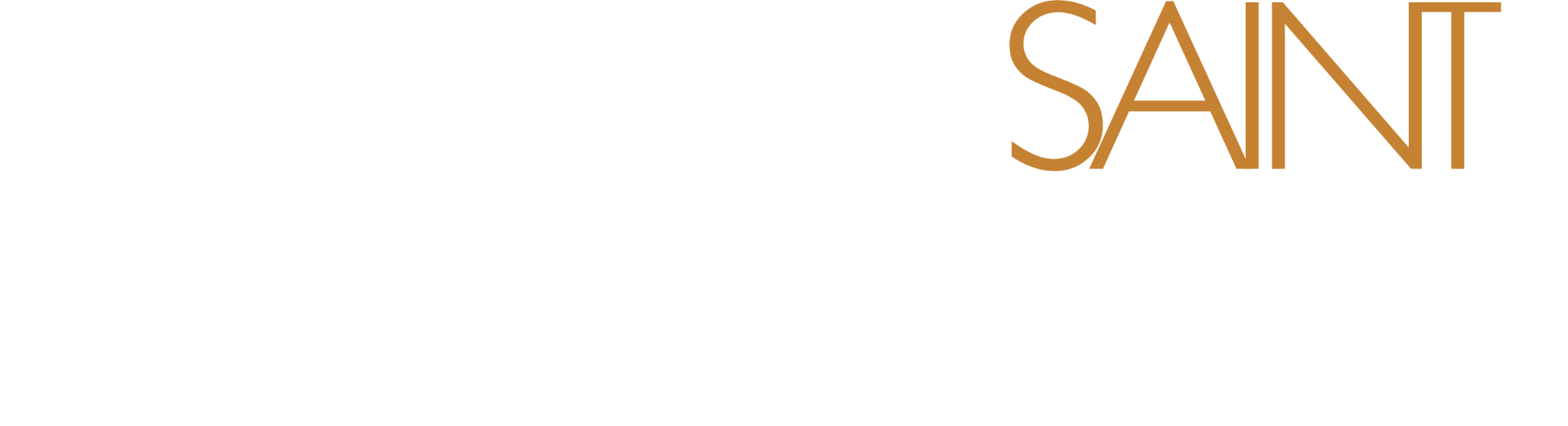 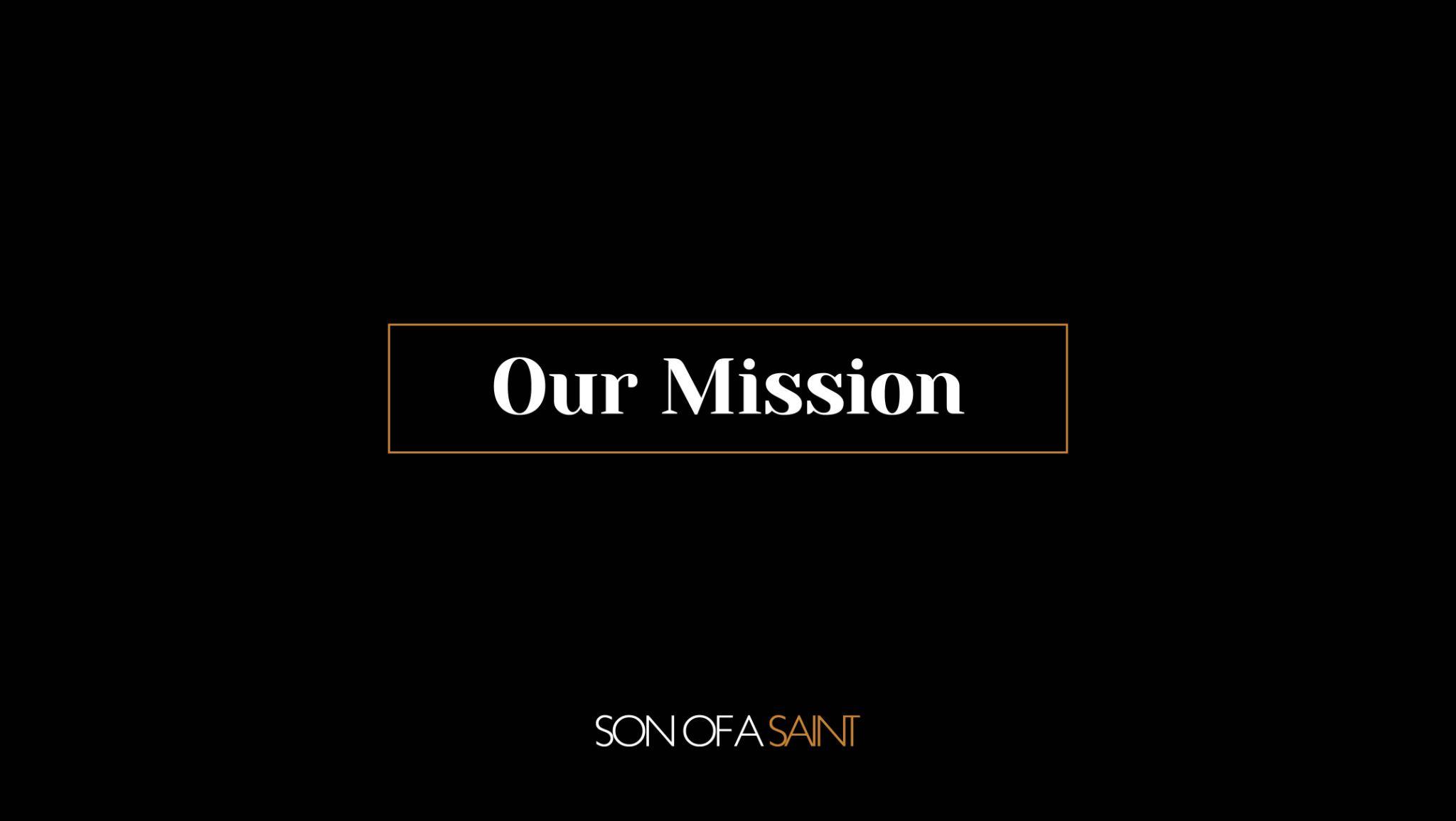 My Story
[Speaker Notes: Elliot discusses]
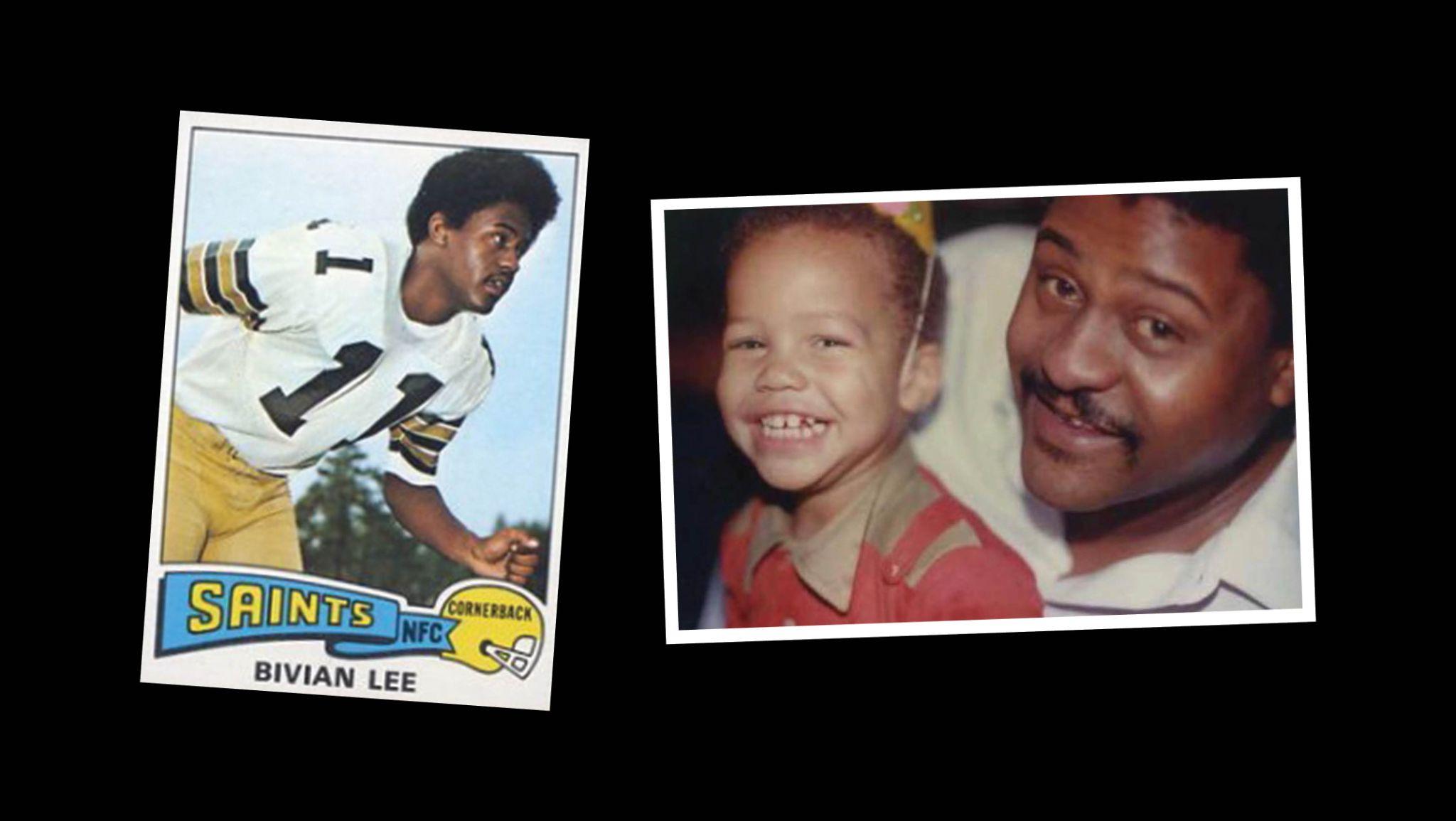 [Speaker Notes: Sonny tells his story.  Talks about dad]
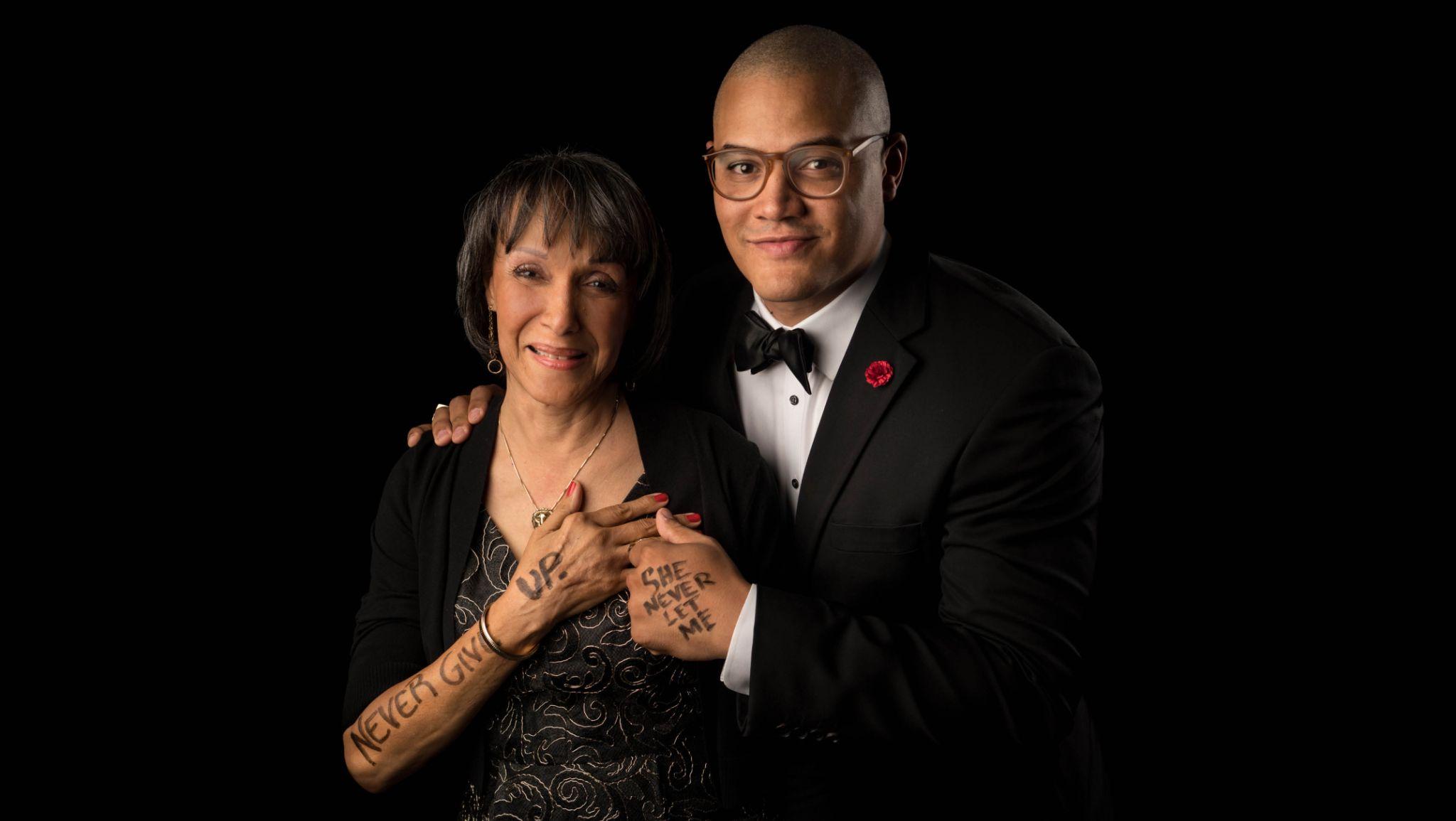 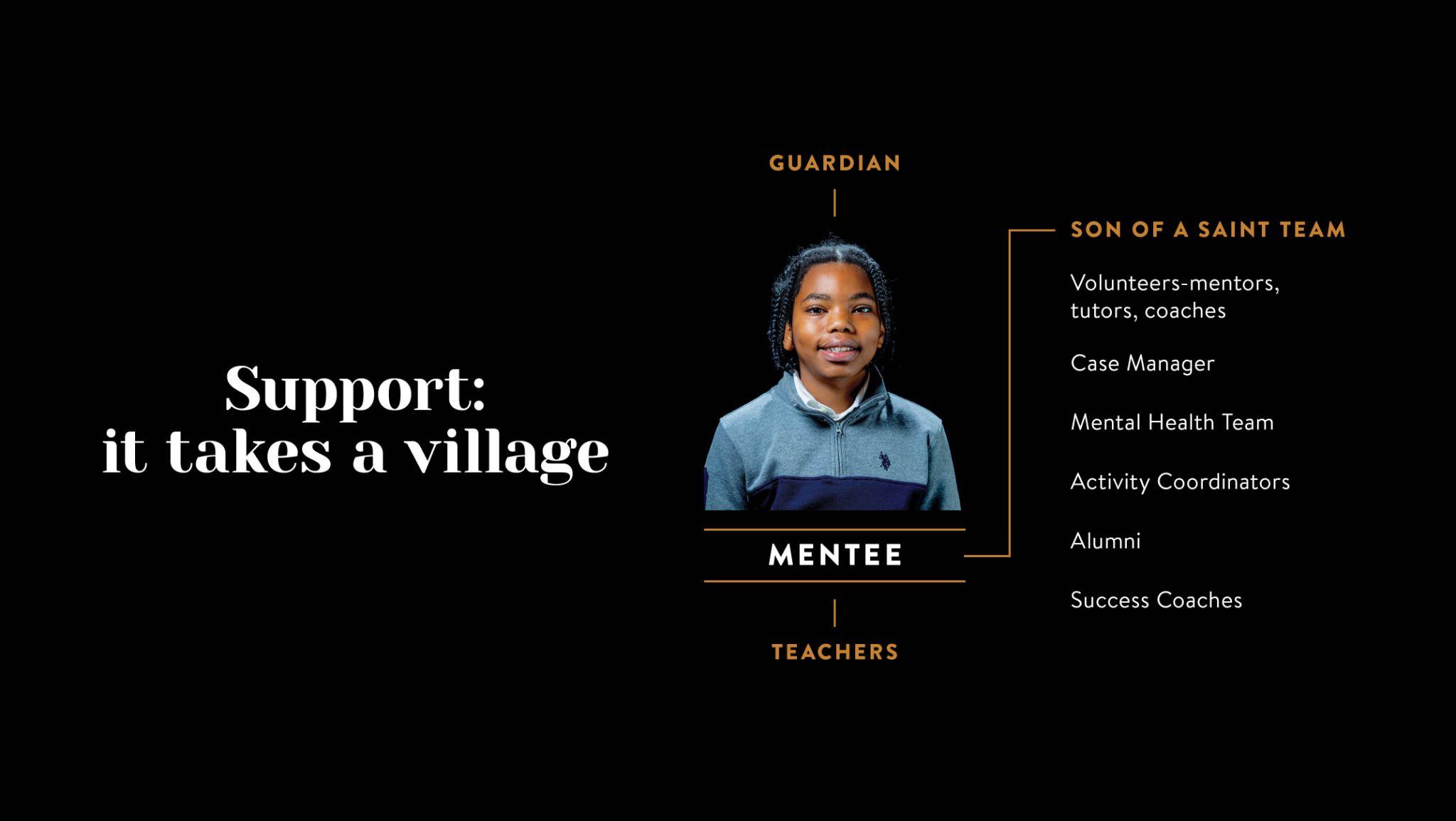 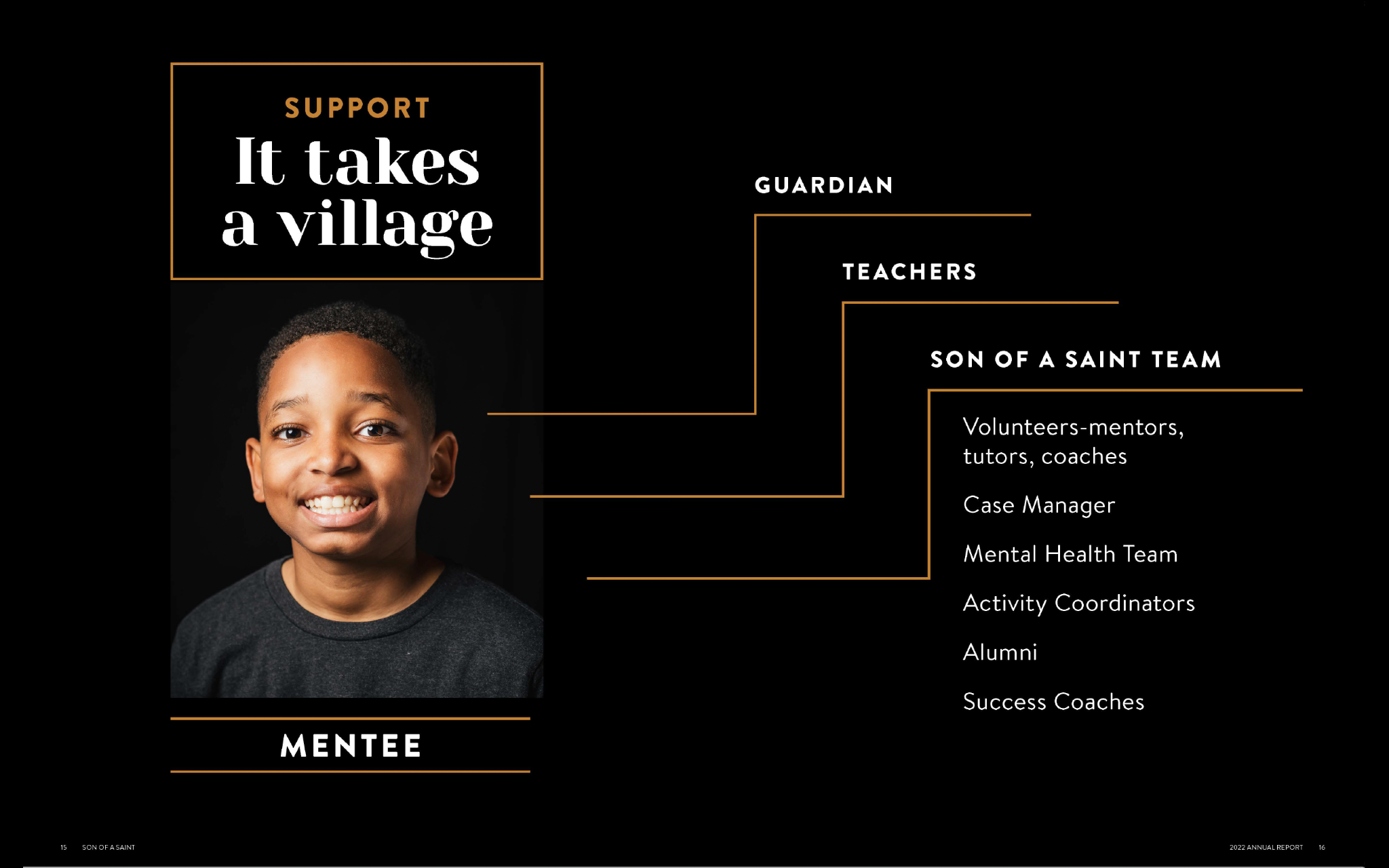 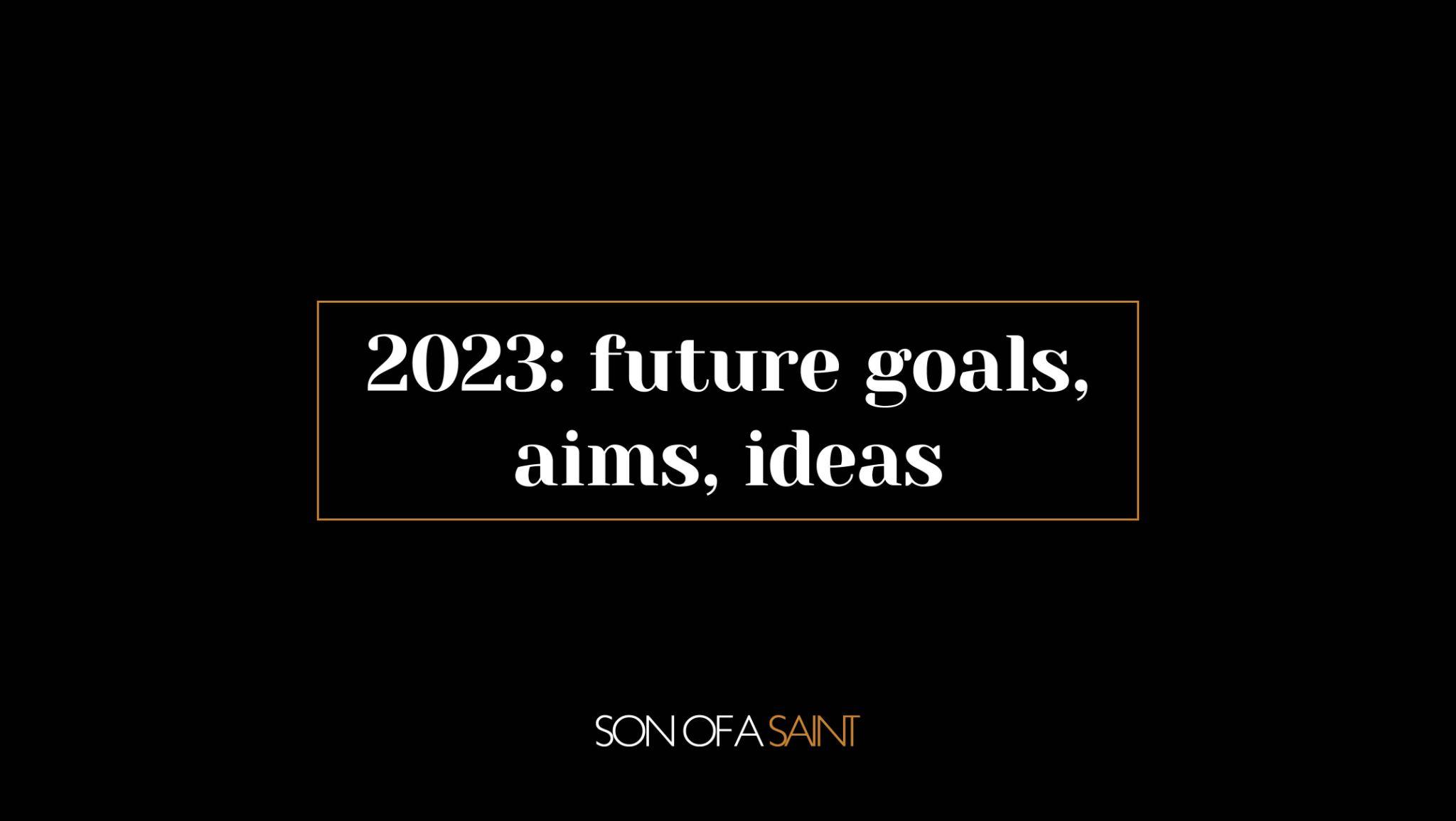 2025: future goals, aims & ideas
[Speaker Notes: Sonny takes over.  
Shares his vision for SOAS future.-continue steady growth, as we think of 200 boys what funding looks like to keep them in for 8-10 years.  And setting ourselves up for strategic growth.  Sharing best practices with similar organizations. And goals for recruiting more mentors and achieving more pairings.  Goal of 73% of our boys one-on-one paired by end of year.  
“We can’t get to 2023 without starting when I was 3 years old.”]
Who we
serve
500
YOUTH

MENTEES
ALUMNI SCHOLARSHIP SUPPORT
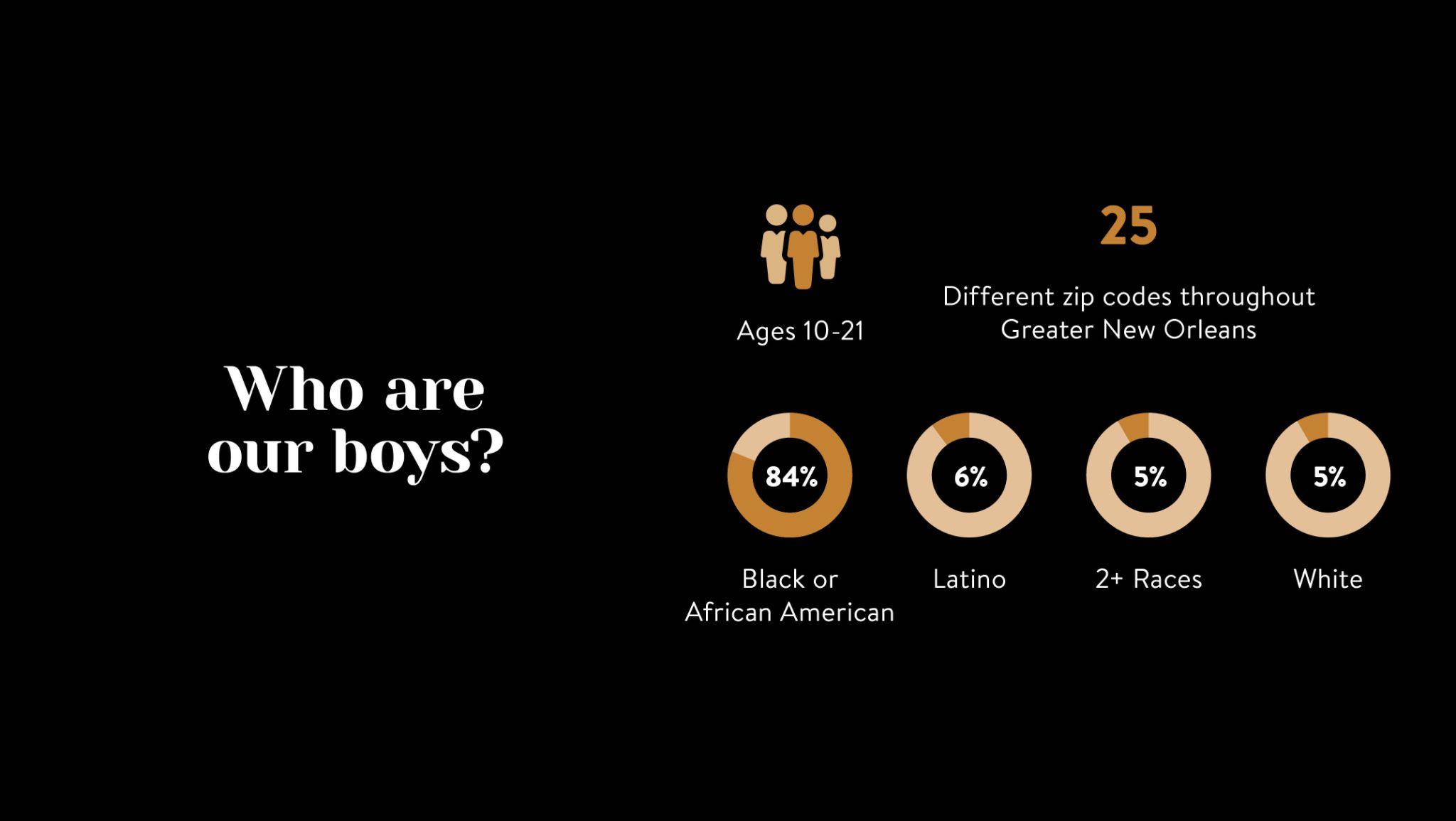 40
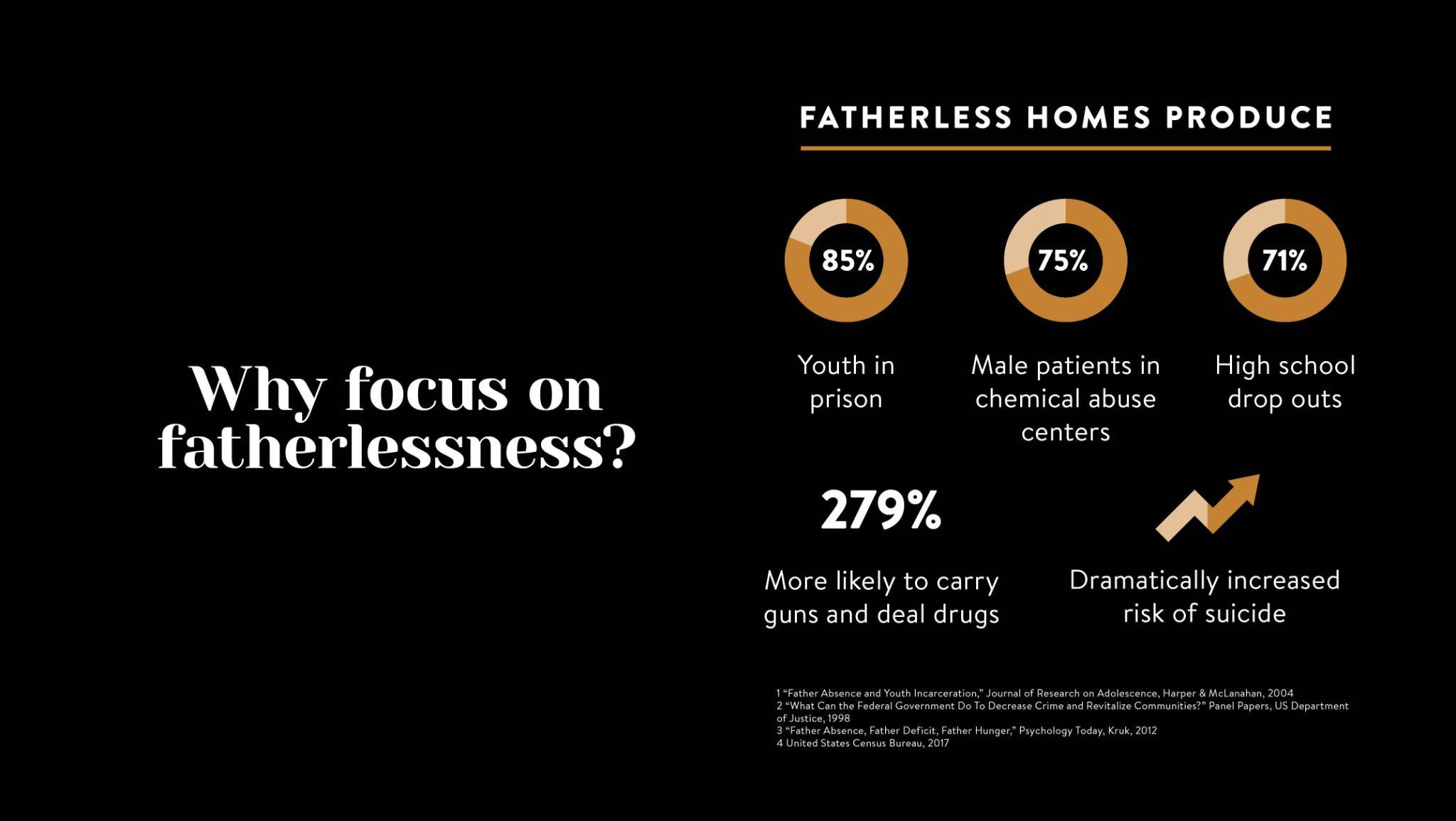 [Speaker Notes: Citation info:
1 “Father Absence and Youth Incarceration,” Journal of Research on Adolescence, Harper & McLanahan, 2004
2 “What Can the Federal Government Do To Decrease Crime and Revitalize Communities?” Panel Papers, US Department of Justice, 1998   
3 “Father Absence, Father Deficit, Father Hunger,” Psychology Today, Kruk, 2012
4 United States Census Bureau, 2017]
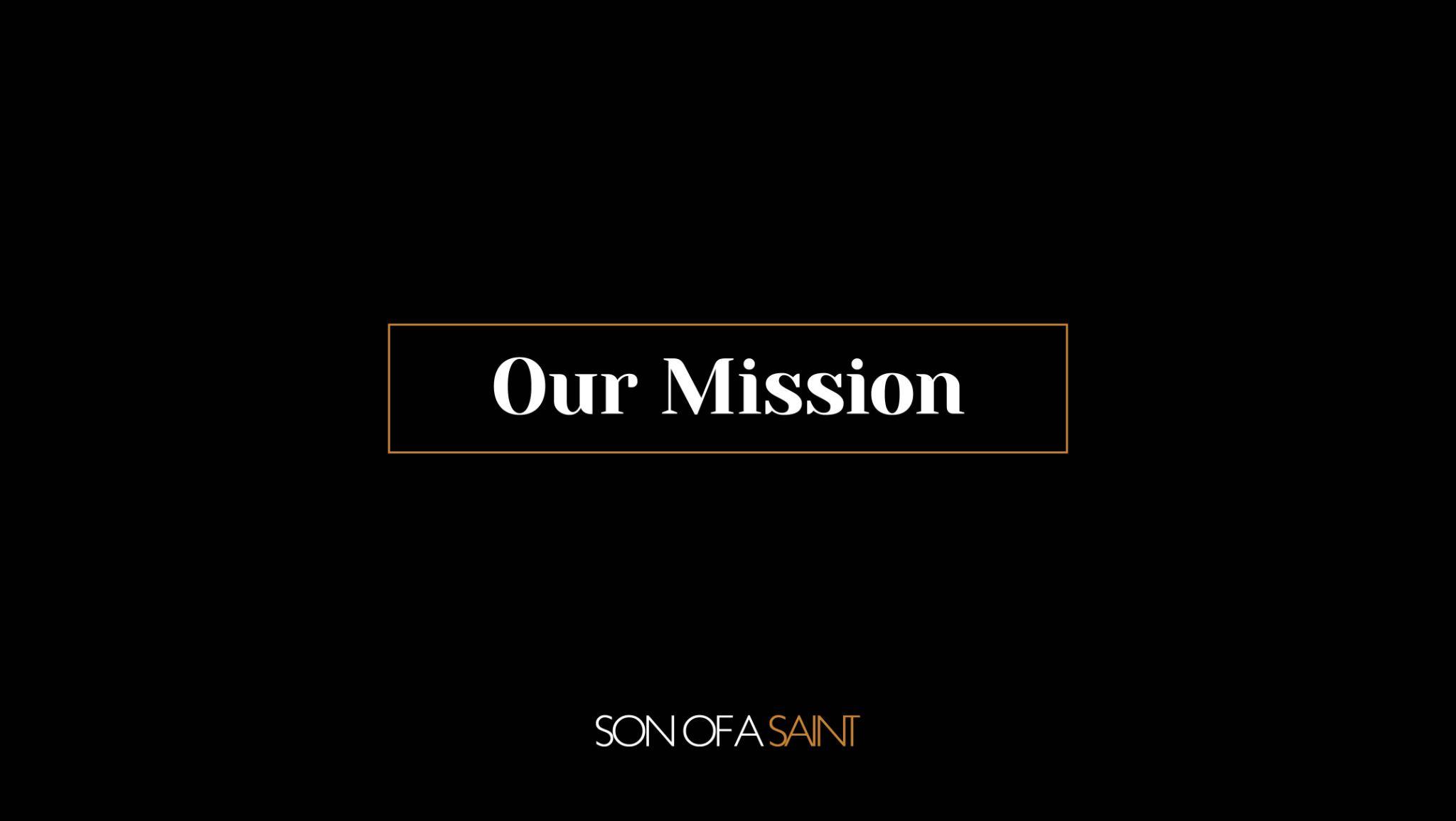 Our Logic Model
[Speaker Notes: Elliot discusses]
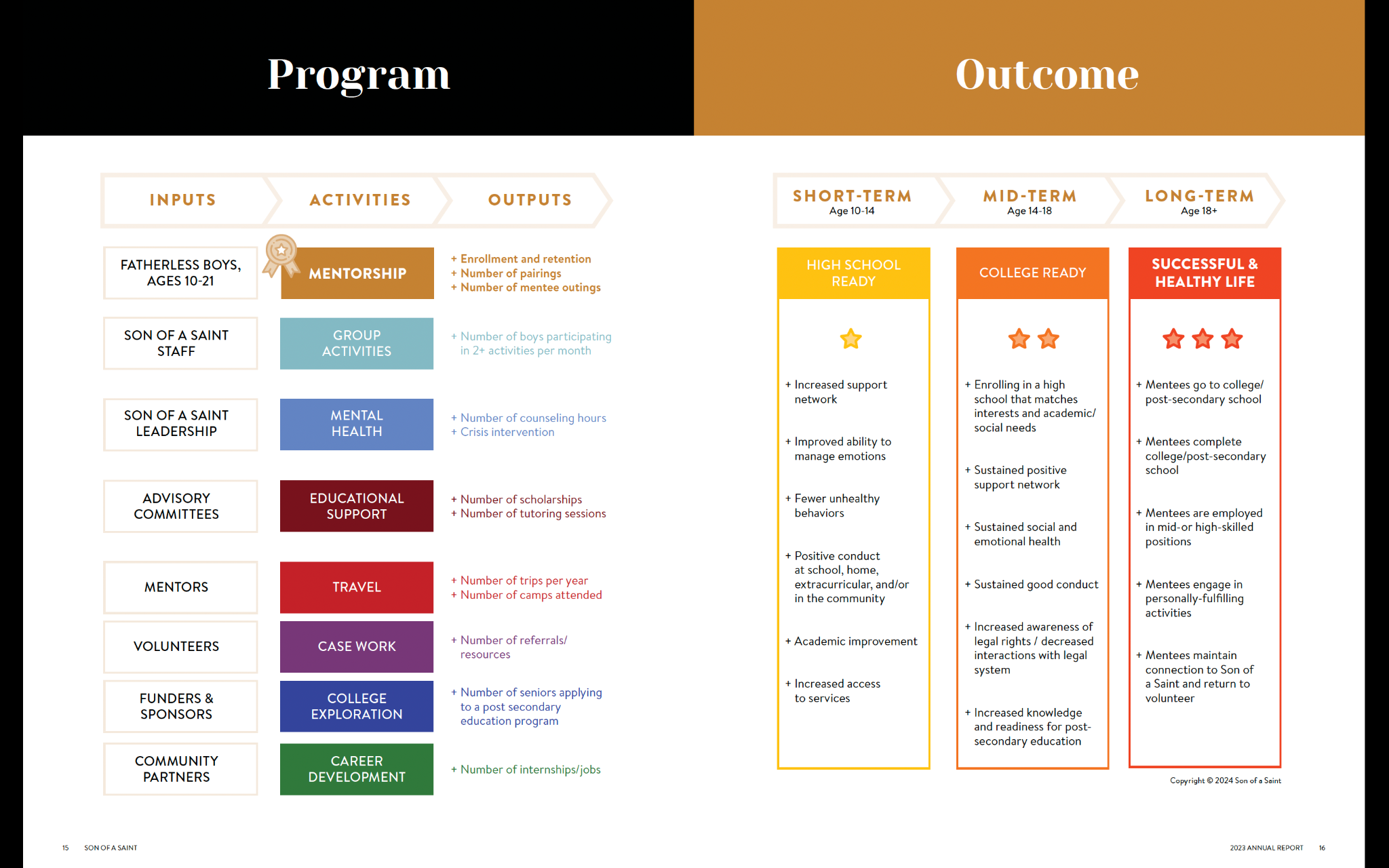 2023 to NOW
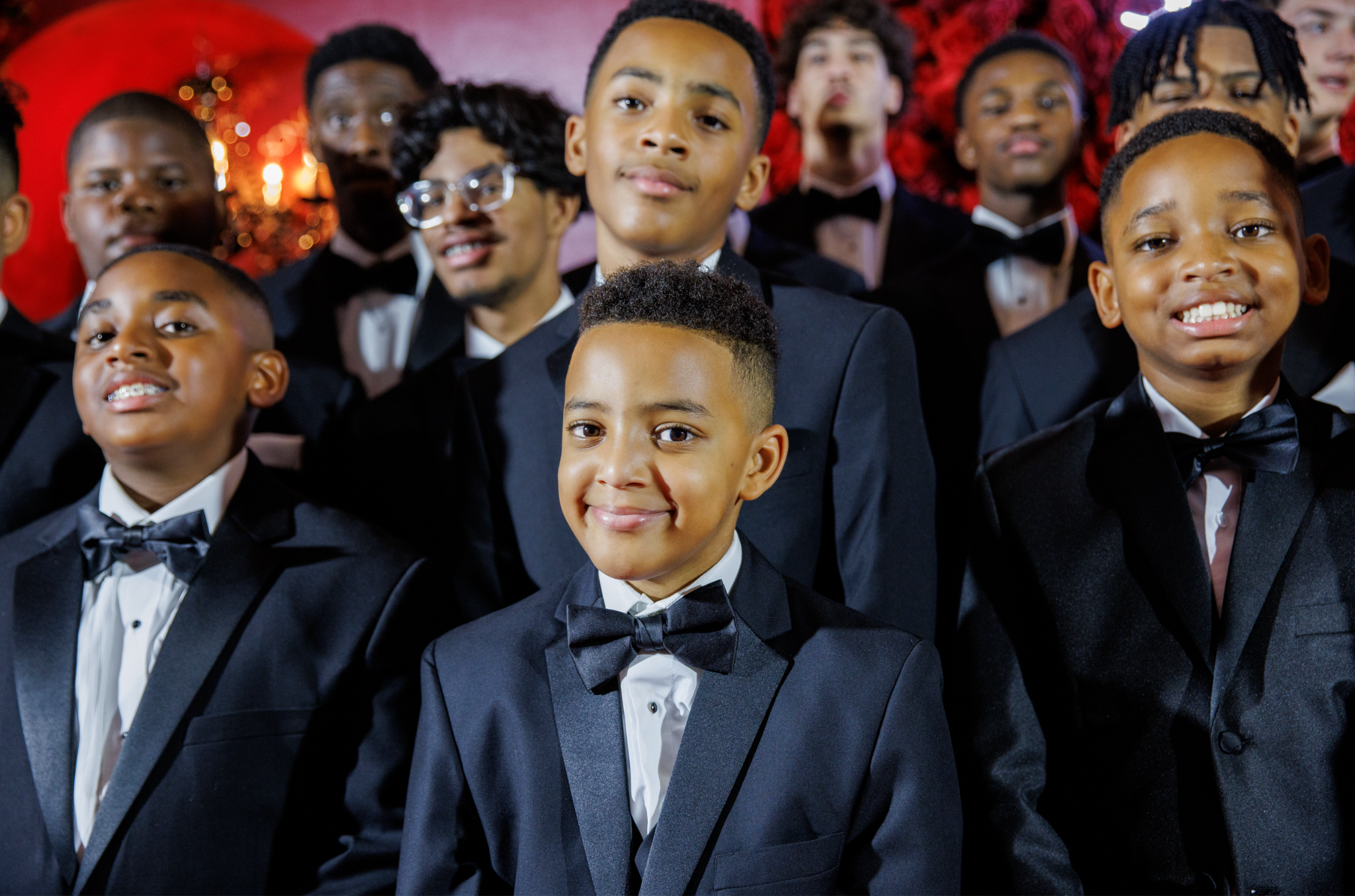 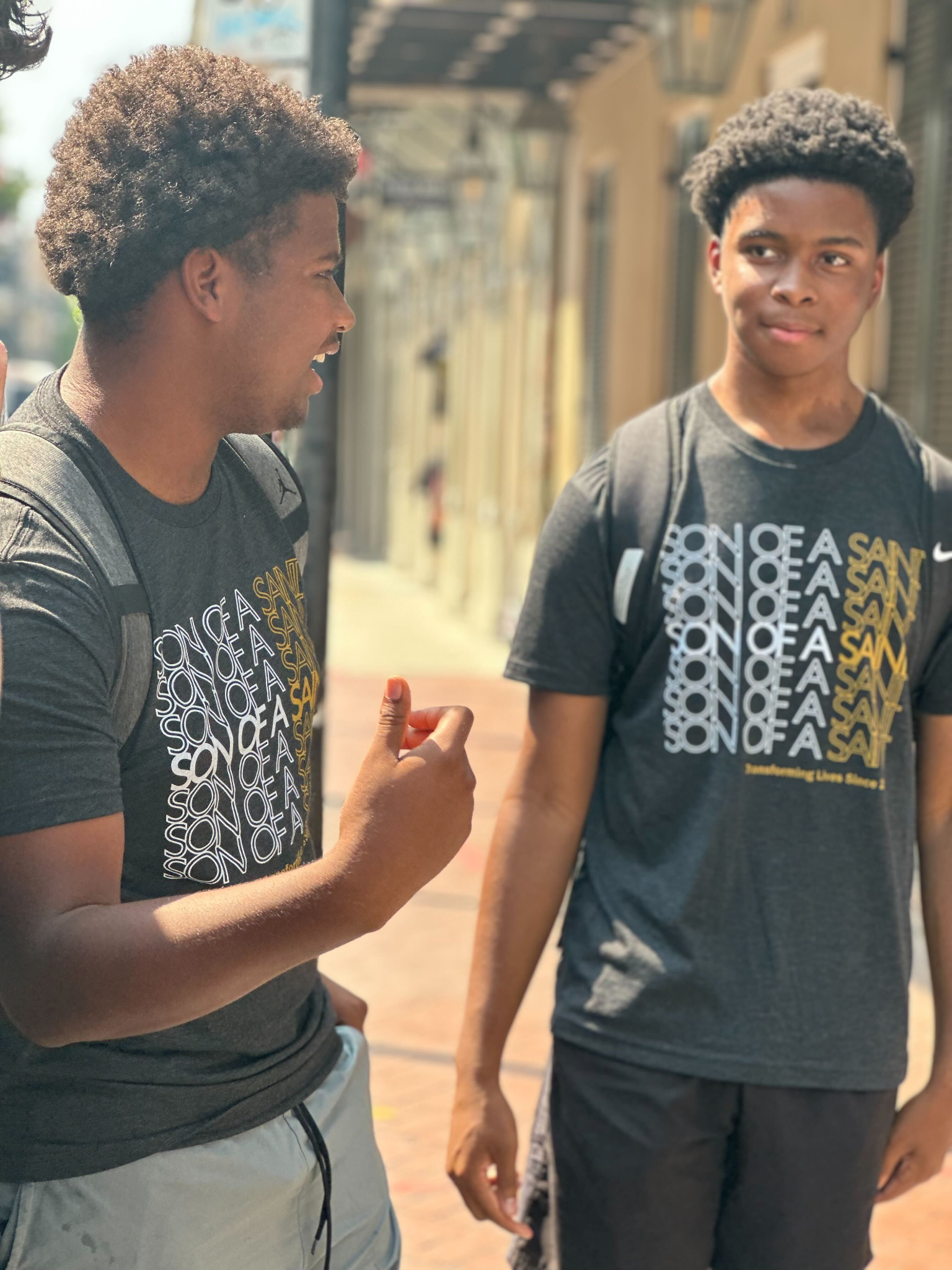 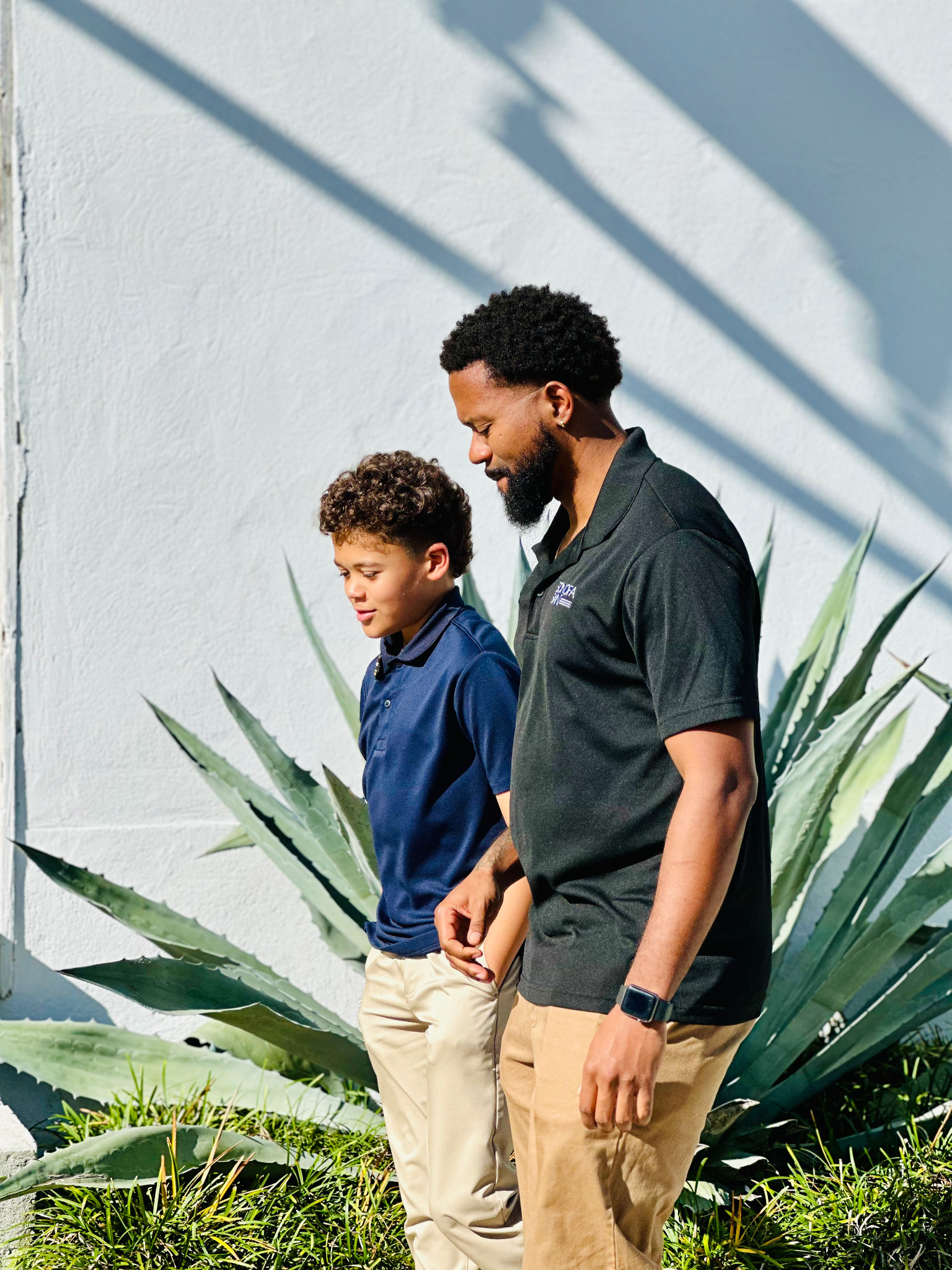 More mentees. More mentors. More services. More growth.
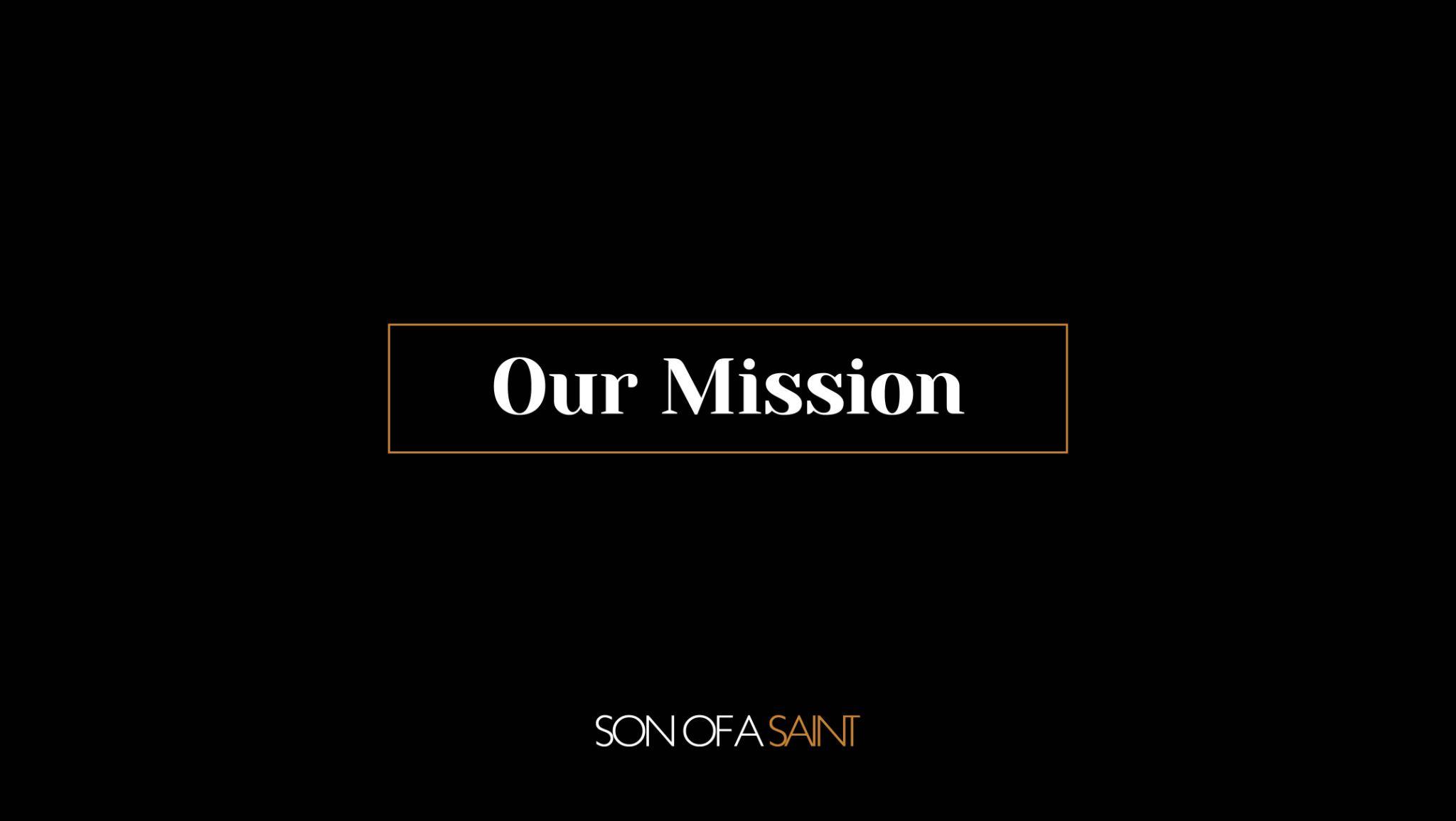 Origin and Growth
[Speaker Notes: Elliot discusses]
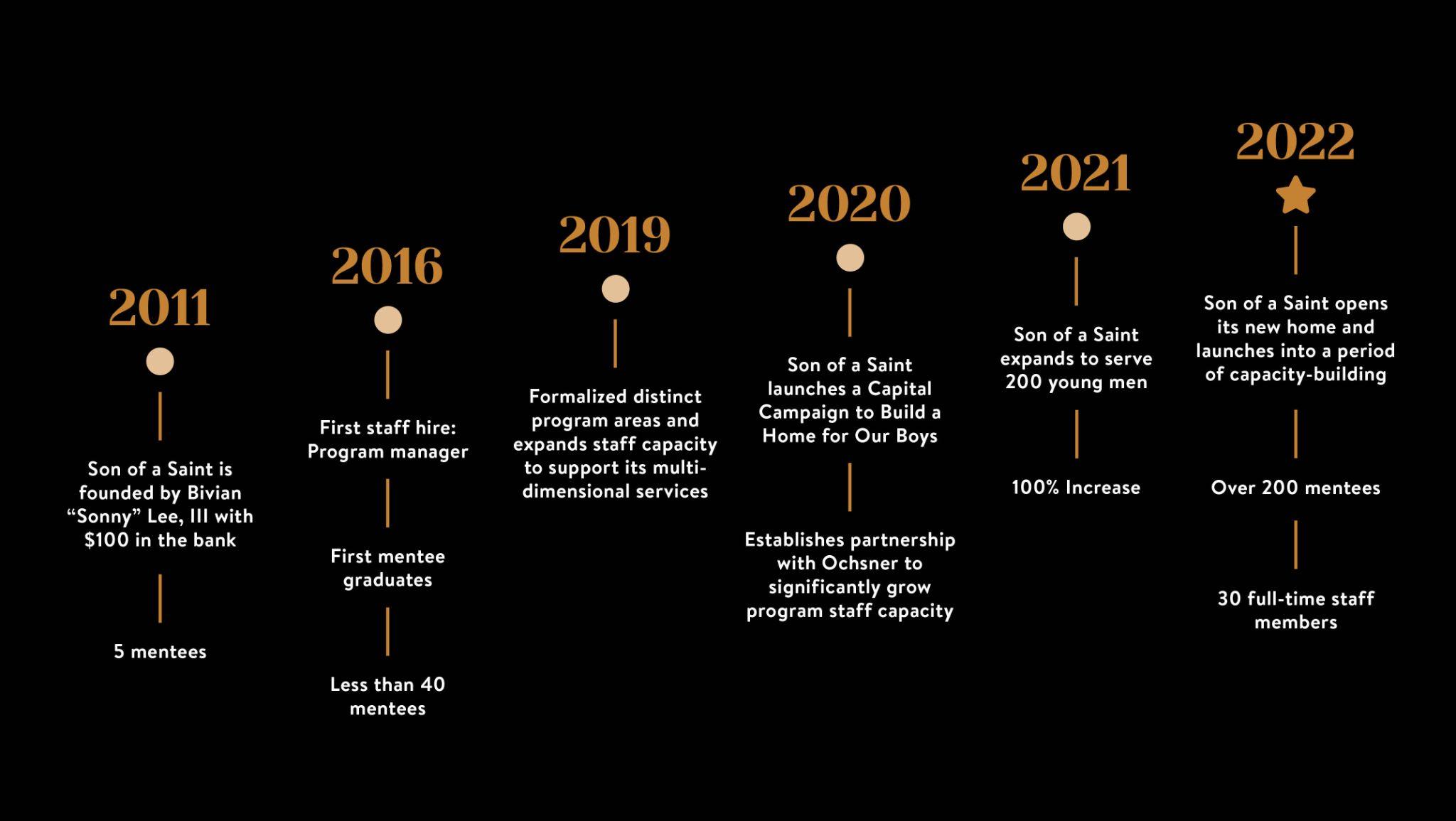 [Speaker Notes: Elliot speaks.  Introduces Sonny afterwards.  Lots of convincing
2016 first year we graduated first mentee. Alejandro  speak to  Why we accept boys between 10-12 (not rigid.  Have ability to meet people where we are. Have an 8year old) 
$1.2 million one time investment to anchor the capital campaign from oschner.]
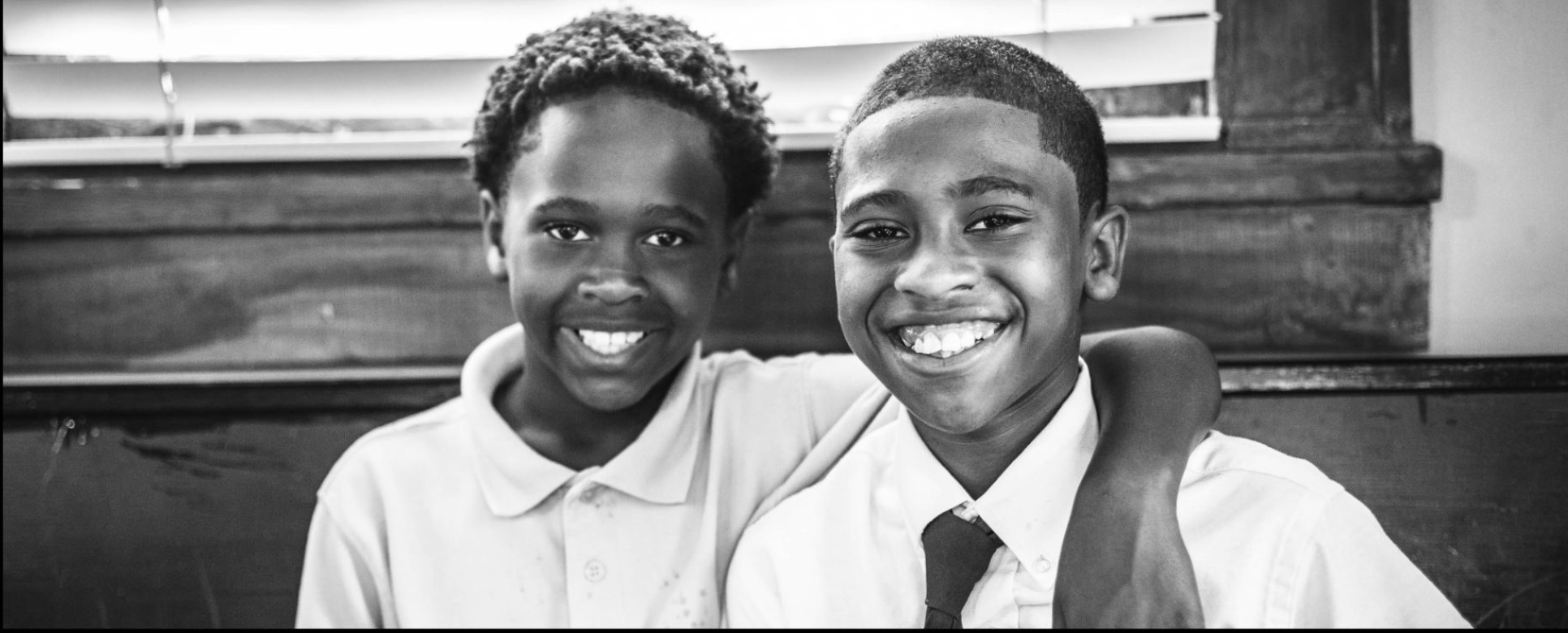 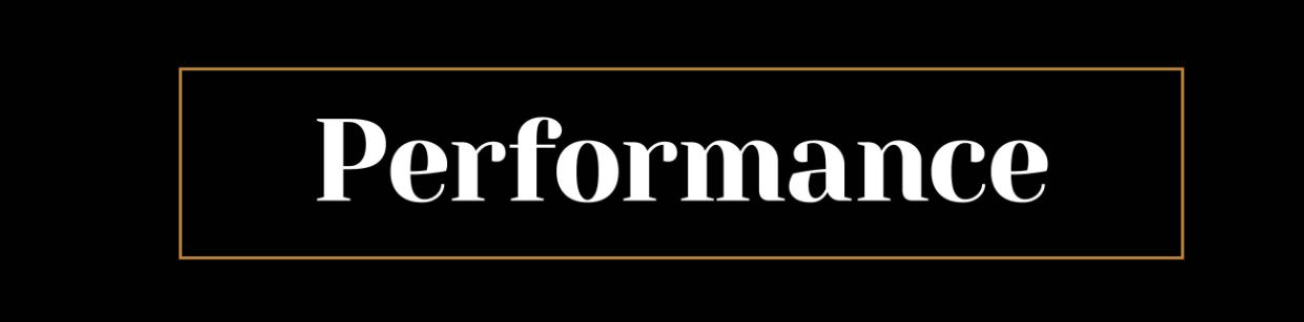 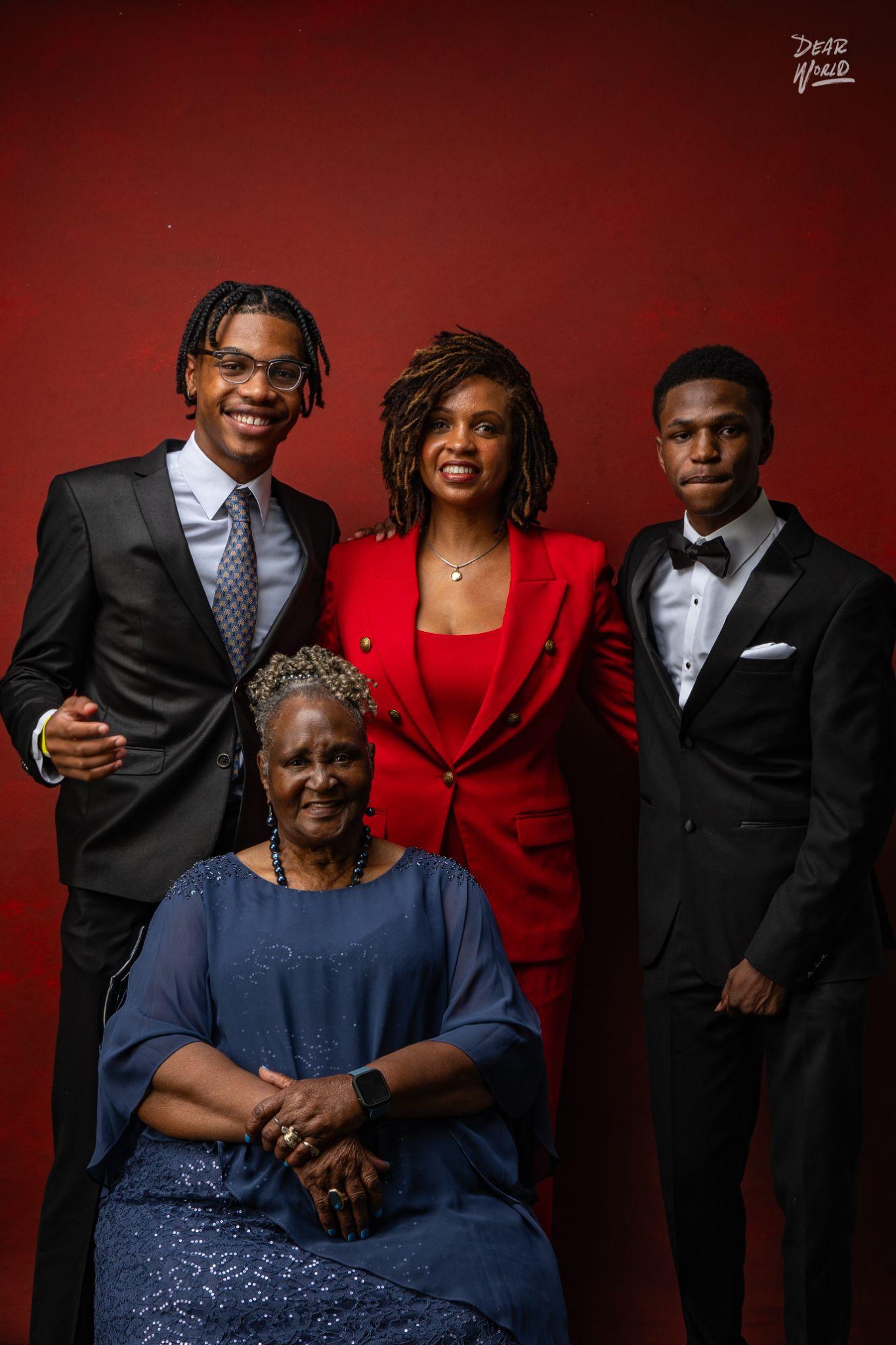 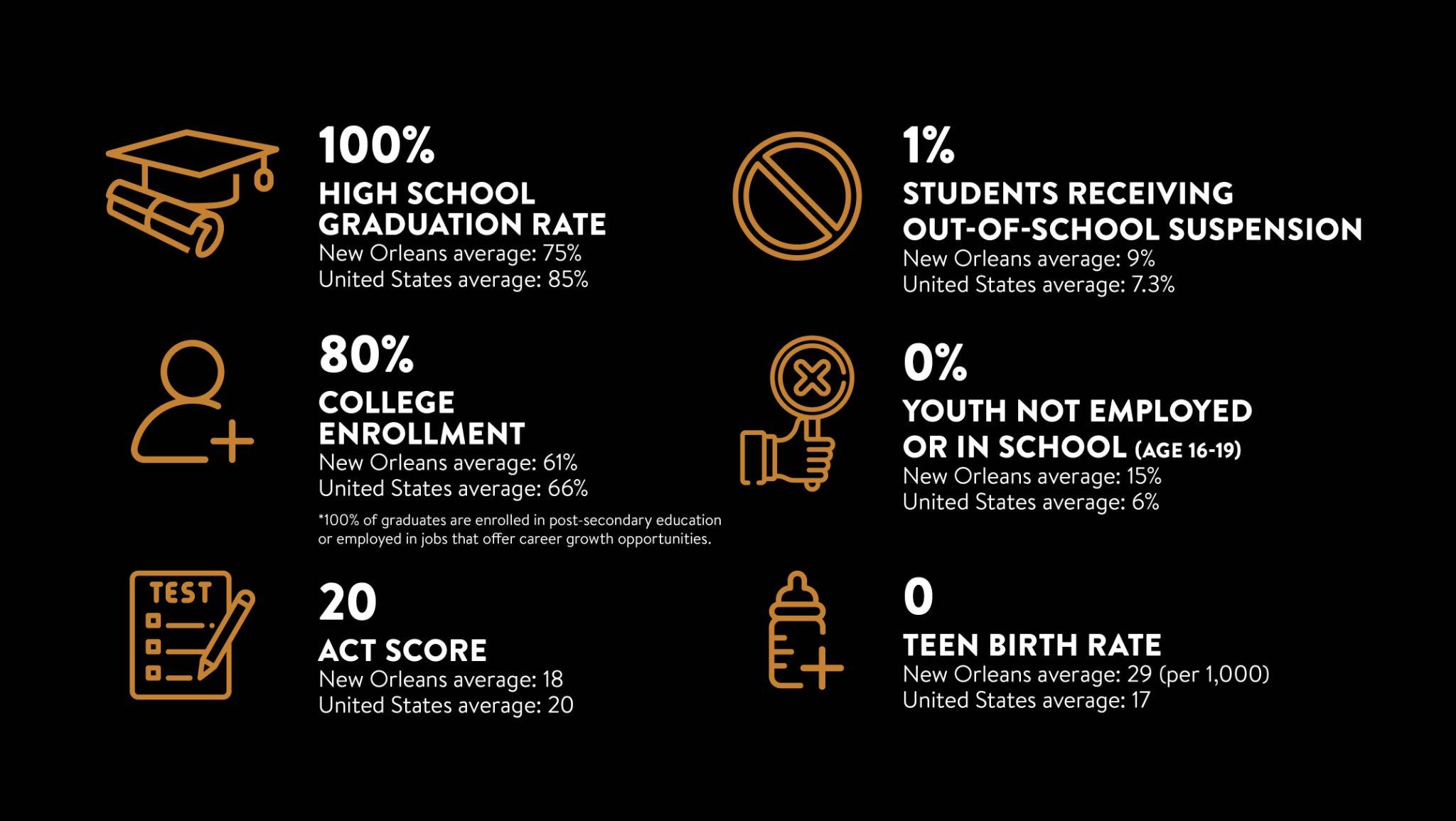 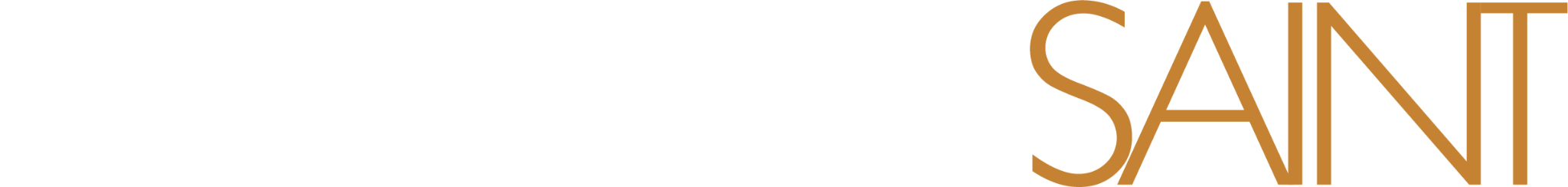 [Speaker Notes: Sonny discusses our success data

Citation info:
aUnited Health Foundation (2021). bPerry (2016). cNational Center for Education Statistics (2020). dLouisiana Department of Education (2020). eThe ACT (2019). fLouisiana Department of Education (2020). gNational Center for Education Statistics (2019). hLouisiana Department of Education (2020). iU.S. Bureau of Labor Statistics (2020). jLouisiana Department of Education (2020). kThe Annie E. Casey Foundation (2020). lThe Cowen Institute (2012).]
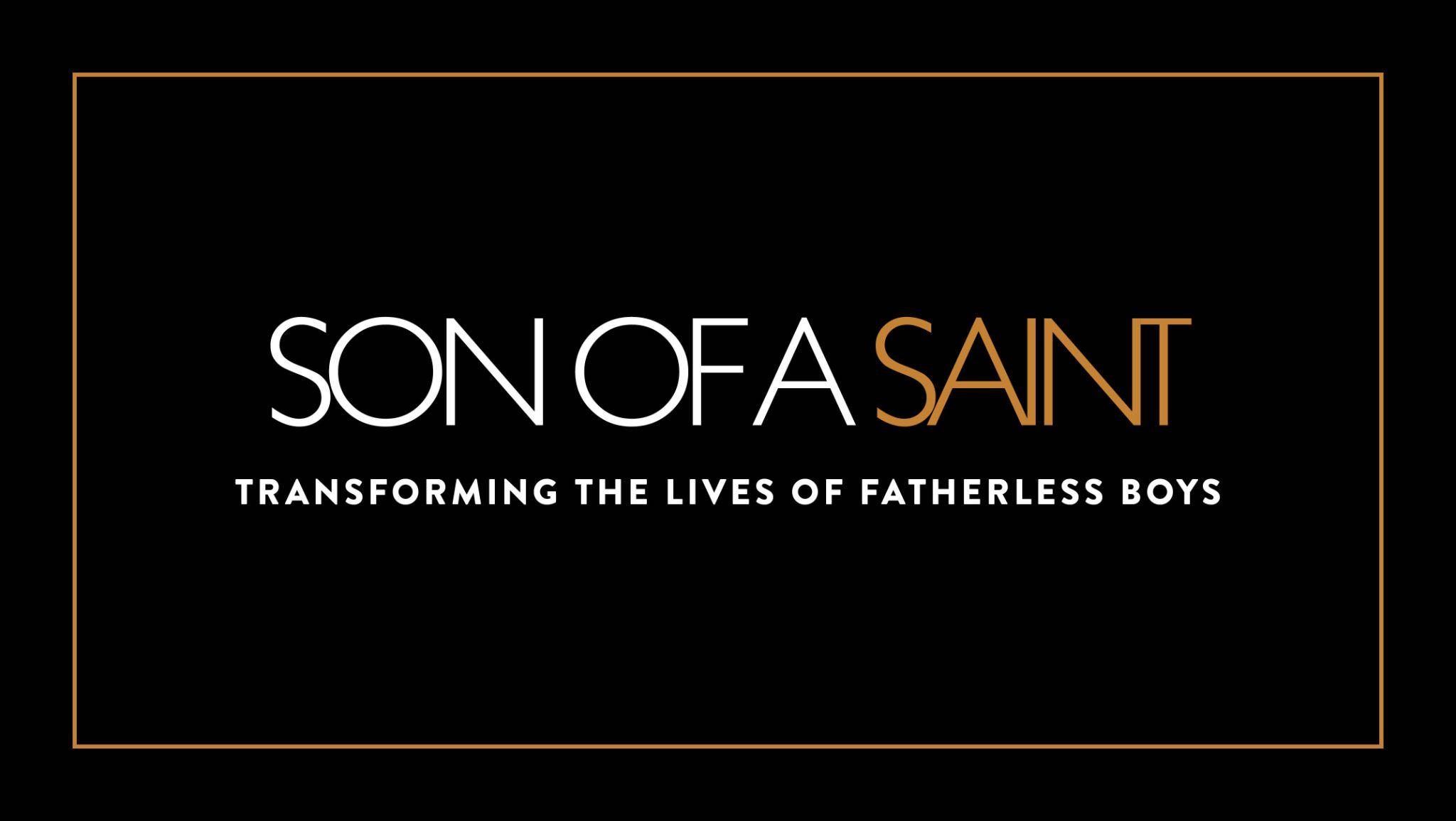 IF YOU LOVE NEW ORLEANS, INVEST IN ITS FUTURE.
[Speaker Notes: Elliot speaks]
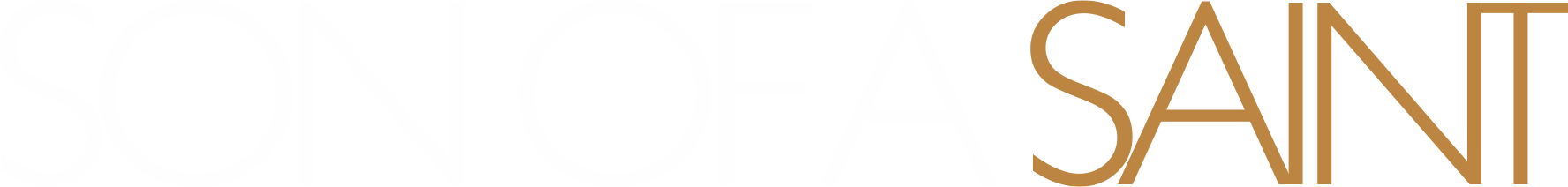 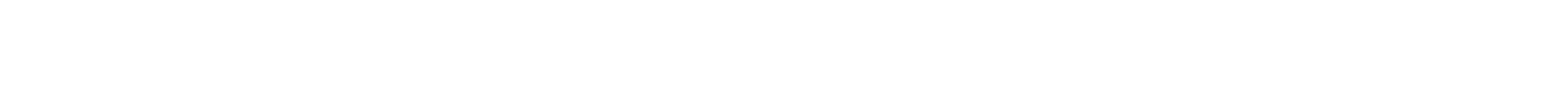 Email: Sonny@sonofasaint.org
Thank you.
[Speaker Notes: Elliot speaks]